Psalm 91
Thoughts of a Dweller
Psalm 91
Look for Pronoun Changes

I You I
Psalm 91:1
He who dwells in the secret place of the Most High
Shall abide under 
the shadow of the Almighty
Psalm 91:1
He who DWELLS in the 
secret place of the Most High
Shall ABIDE under 
the shadow of the Almighty
Psalm 91:1
He who dwells in the secret place of the Most High
Shall abide under 
the shadow of the Almighty
Psalm 91:2
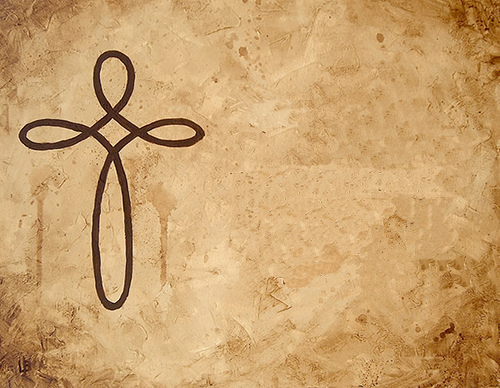 I will say of the Lord,
 

“He is my refuge and my fortress; My God, in Him I will trust.”
Psalm 91:2
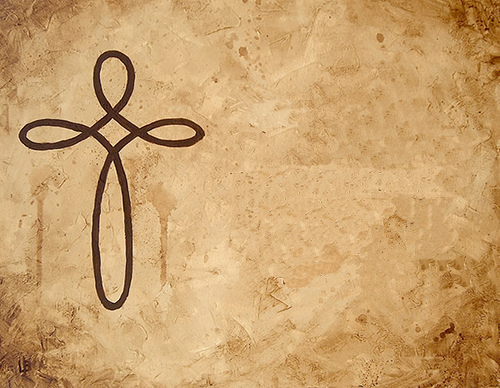 I will say of the Lord,
 
“He is my refuge and my fortress; My God, in Him I will trust.”
Psalm 91:2
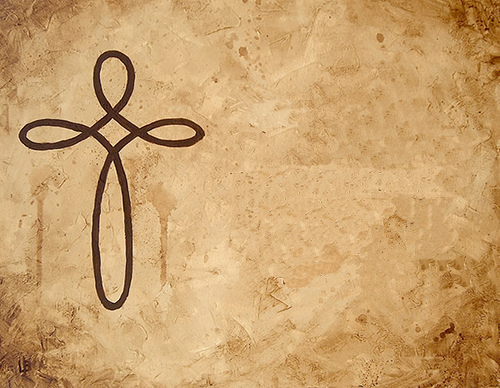 I will say of the Lord,
 
“He is my refuge and my fortress; My God, in Him I will trust.”
The Fortress
Elyon – Most High - Possession
Shaddai – Almighty - Provision
Yahweh – Lord - Promise
Elohim – Creator God - Power
[Speaker Notes: 27,000 Times]
Psalm 91:3
Surely He shall deliver you from 
the snare of the fowler 
and from the perilous pestilence.
Psalm  91:4a
He shall cover you with His feathers,
And under His wings you shall take refuge;
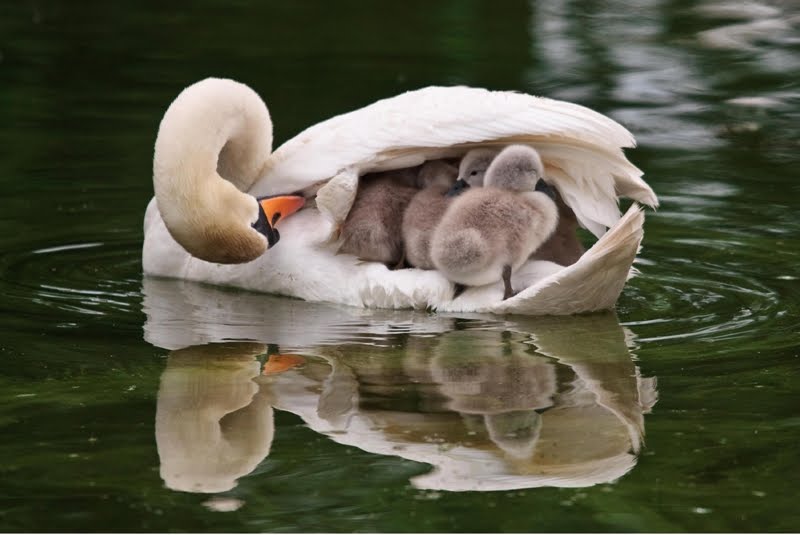 Psalm  91:4a
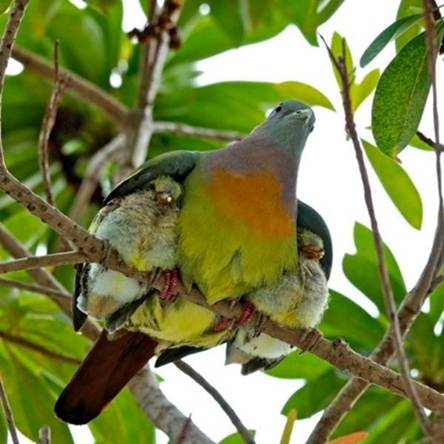 He shall cover you with His feathers,
And under His wings you shall take refuge;
Luke 13:34
O Jerusalem, Jerusalem,
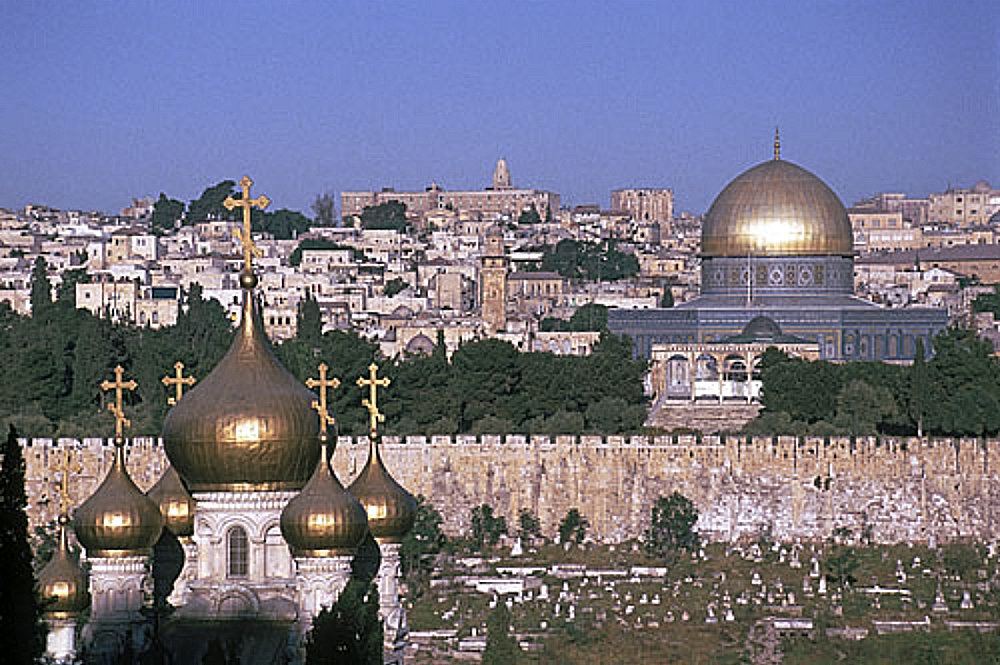 How often I wanted to gather 
your children together, 
as a hen gathers her brood under her wings, 
but you were not willing!
Psalm 91:4b
His truth shall be your shield and buckler
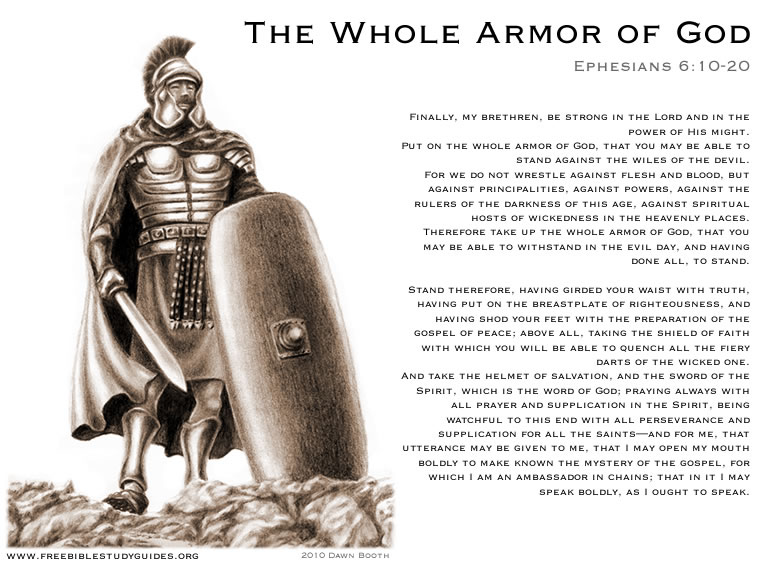 Psalm 91:5-6
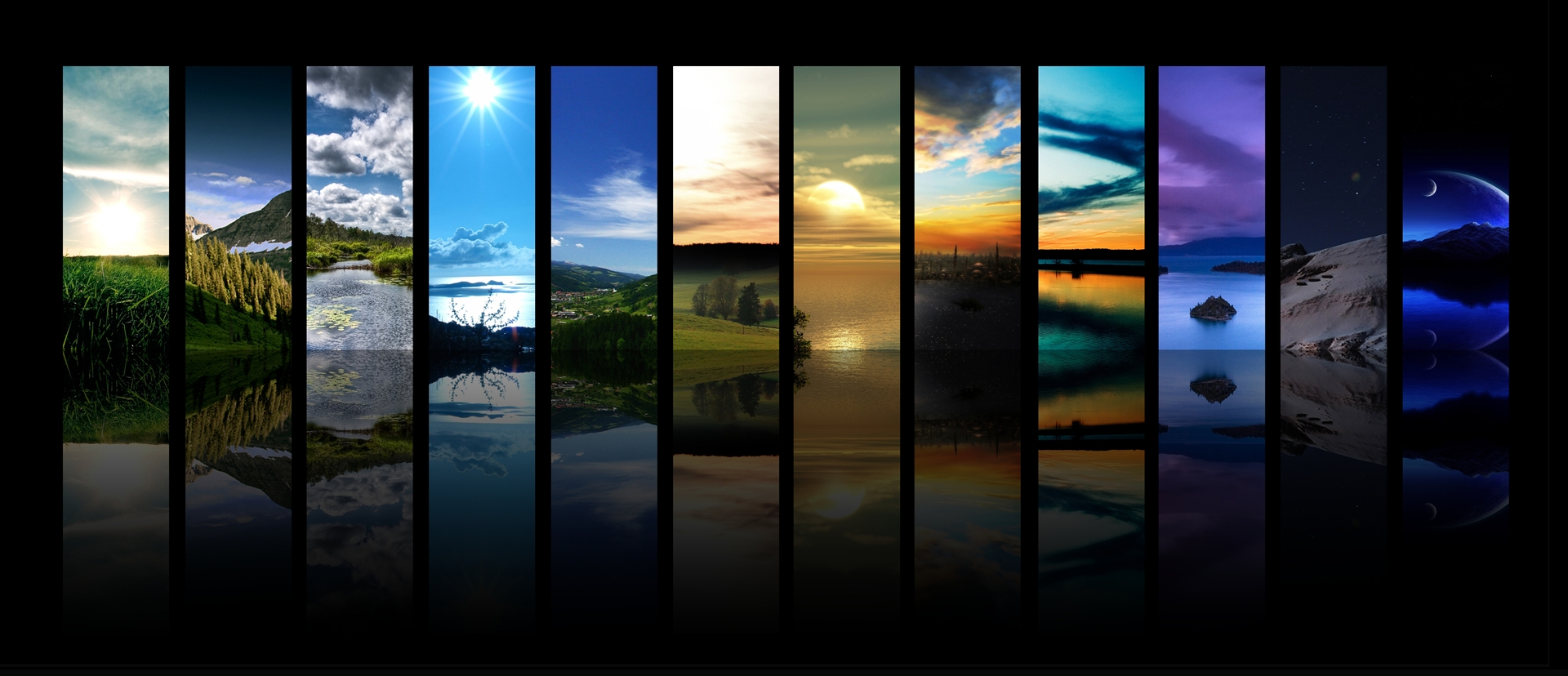 You shall not be afraid of the terror by night,Nor of the arrow that flies by day,Nor of the pestilence that walks in darkness,Nor of the destruction that lays waste at noonday.
Psalm 91:7-8
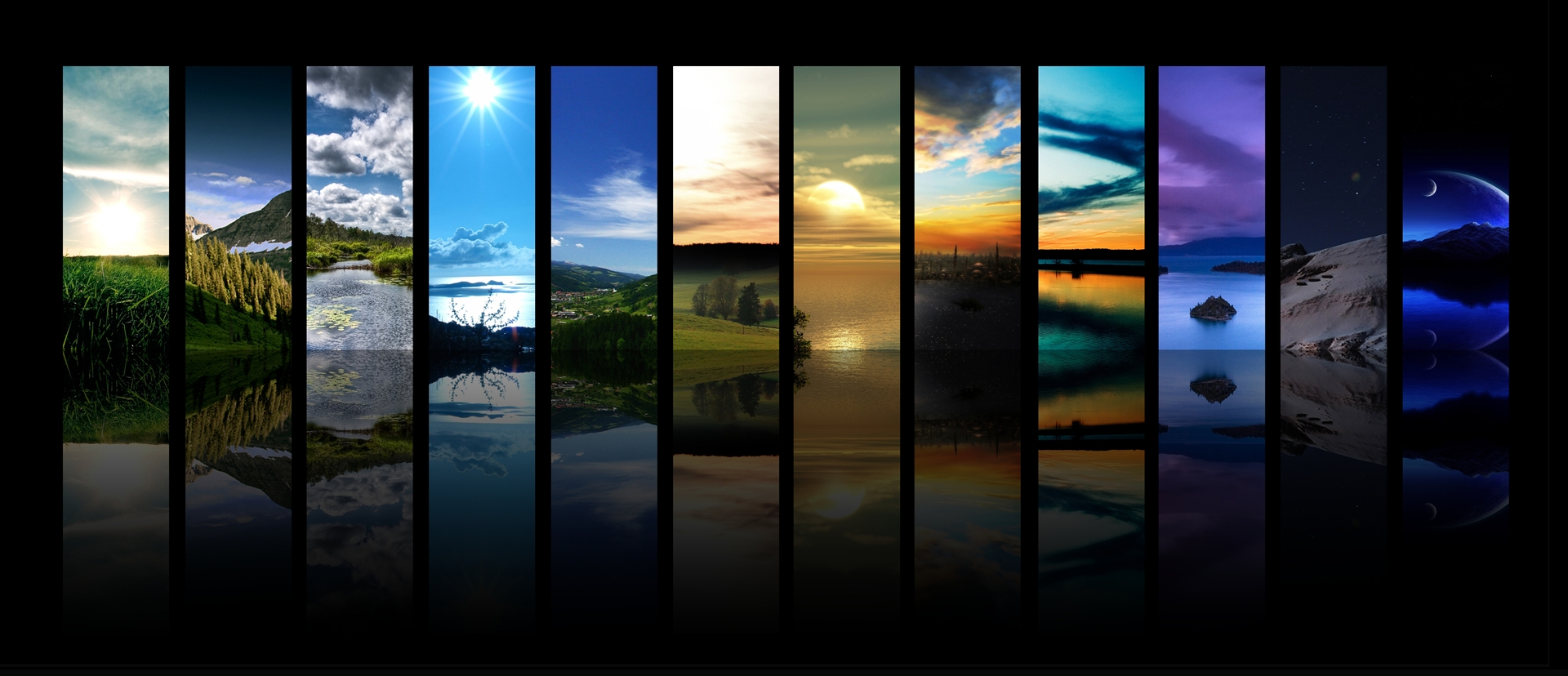 A thousand may fall at your side,
And ten thousand at your right hand;
But it shall not come near you.
Only with your eyes shall you look,
And see the reward of the wicked.
Psalm 91:14-17
Because he has set his love upon Me, therefore I will deliver him;I will set him on high, 
Because he has known My name.He shall call upon Me, and I will answer him;I will be with him in trouble;I will deliver him and honor him.With long life I will satisfy him,And show him My salvation.
Because he has set his love upon Me
How do we set our love upon God?
1 John 2:15-17  - A Negative Directive

Do not love the world 
or the things in the world. 
If anyone loves the world, 
the love of the Father is not in him.
Because he has set his love upon Me
How do we set our love upon God?
1 John 2:15-17

16 For all that is in the world
the lust of the flesh, 
the lust of the eyes, 
and the pride of life
is not of the Father but is of the world.
Because he has set his love upon Me
How do we set our love upon God?
1 John 2:15-17

17 And the world is passing away, 
and the lust of it; 
but he who does the will of God 
abides forever.
Because he has set his love upon Me
How do we set our love upon God?
1 John 2:15-17

17 And the world is passing away, 
and the lust of it; 
but he who does the will of God 
abides forever.
Because he has set his love upon Me
How do we set our love upon God?
A Positive Directive Matthew 22:37-40

“‘You shall love the Lord your God with all your heart, with all your soul, and with all your mind.  
This is the first and great commandment..”
Because he has set his love upon Me
How do we set our love upon God?
A Positive Directive Matthew 22:37-40

And the second is like it:
 ‘You shall love your neighbor as yourself.’
 On these two commandments hang 
all the Law and the Prophets.”
Because he has set his love upon Me
How do we set our love upon God?
Move from loving self and the world 
To
Loving God and others
Because he has set his love upon Me1) Therefore, I will deliver him
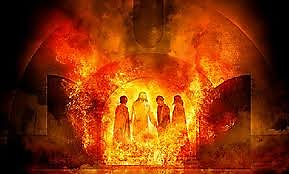 2) I will set him on high, 	because he has known My name.
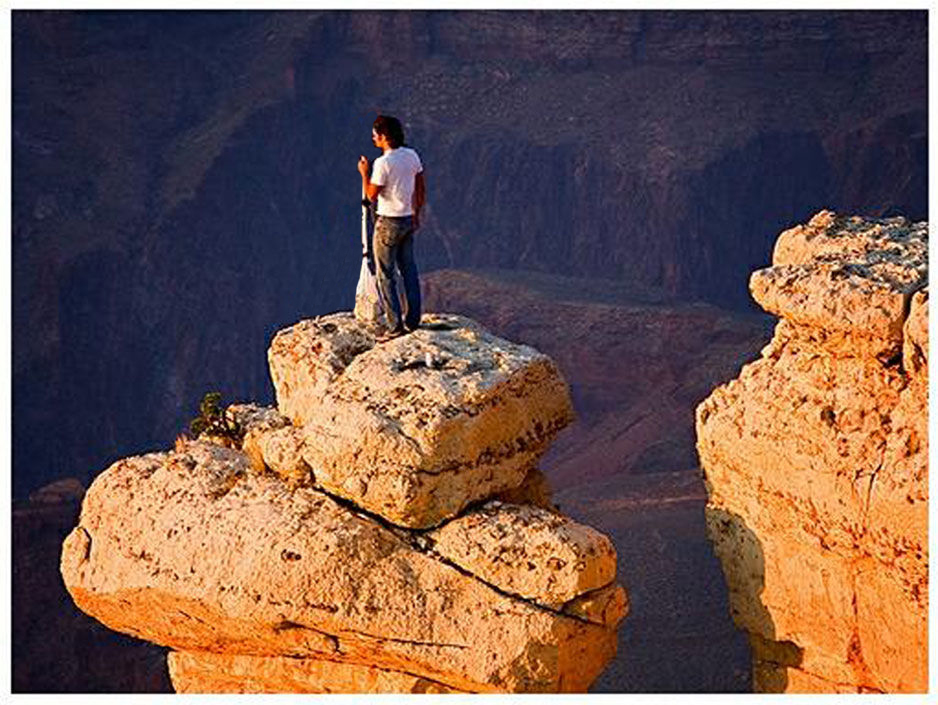 He shall call upon Me,3) and I will answer him;
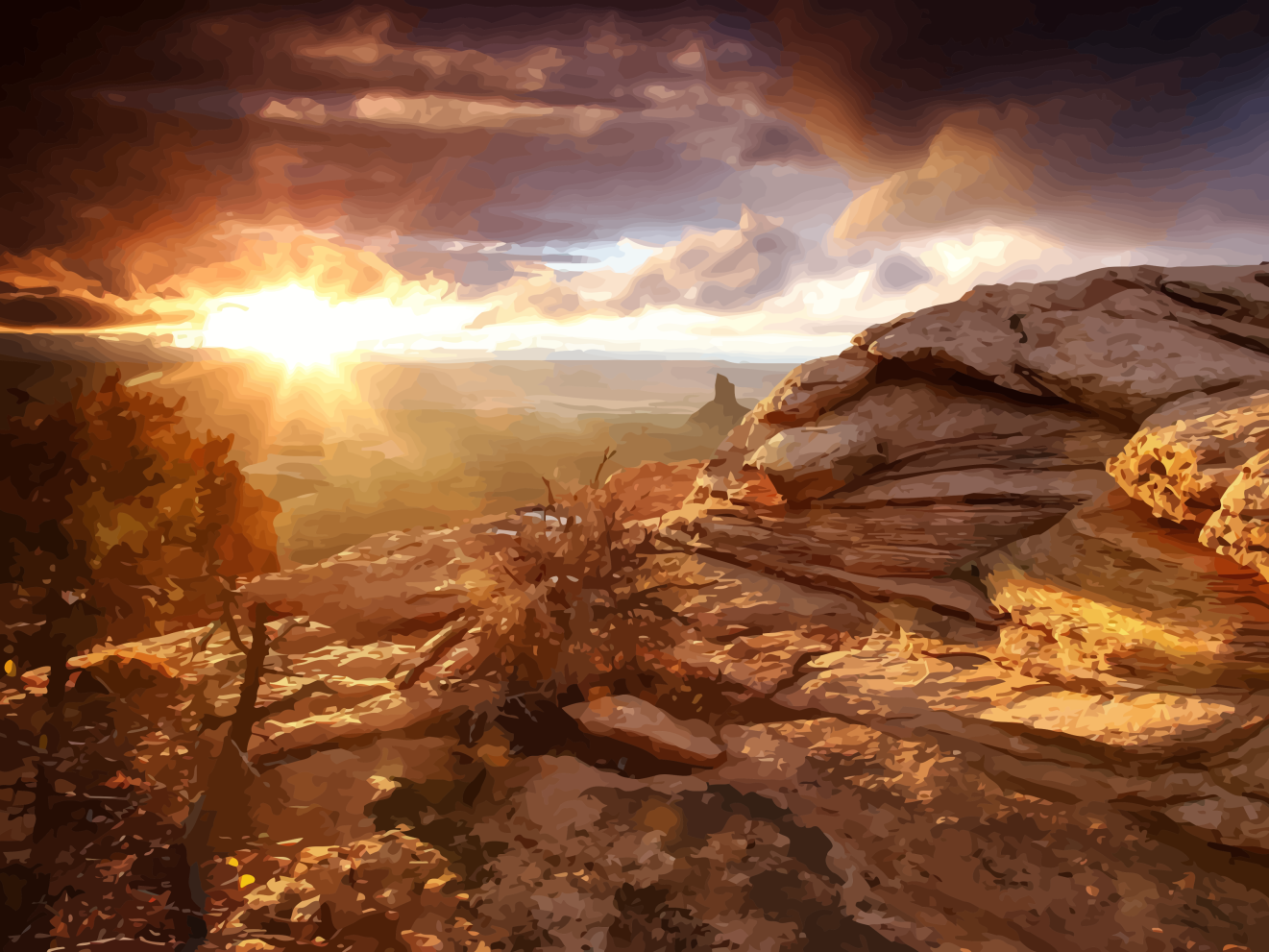 4) I will be with him in trouble;
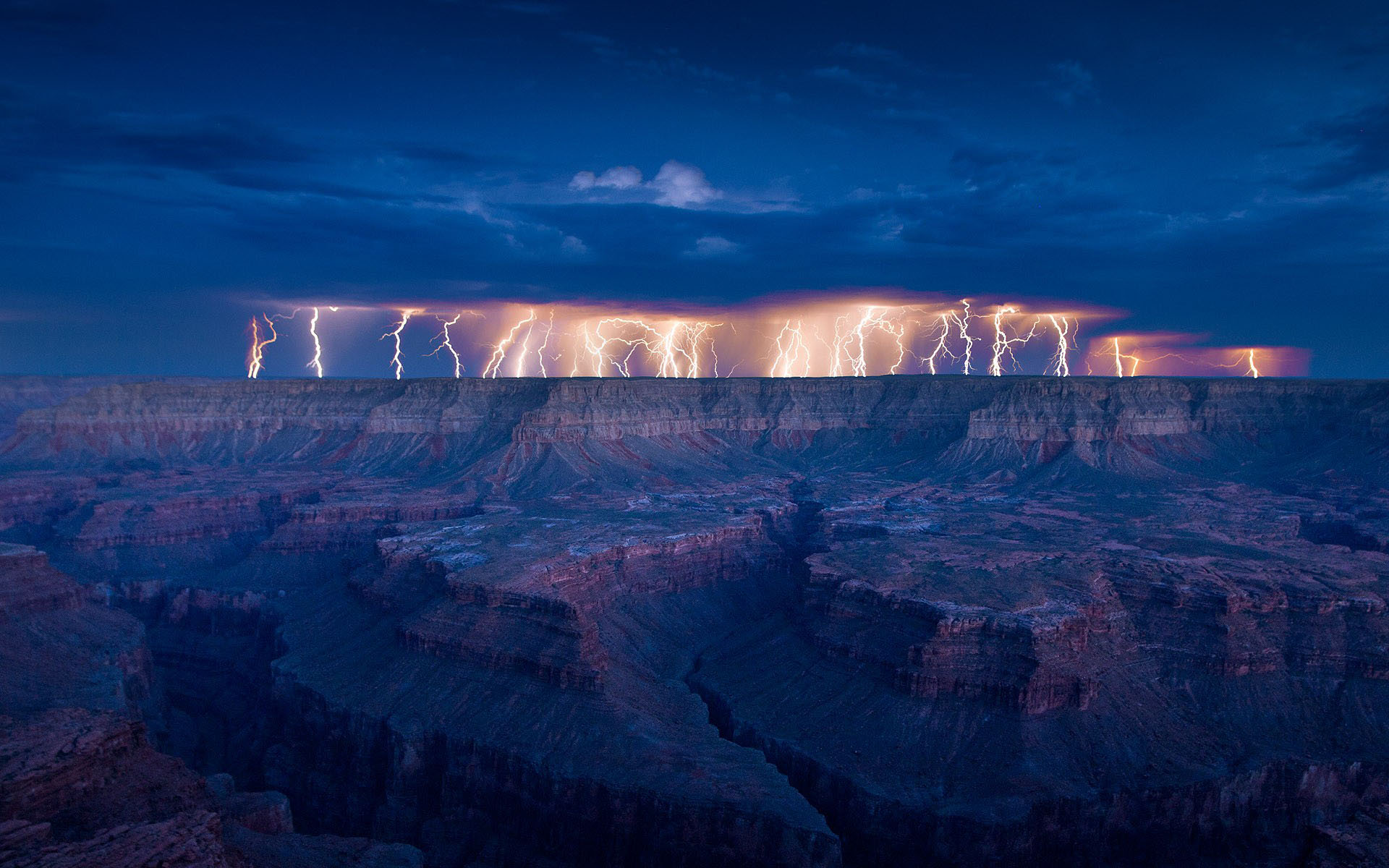 5) I will deliver him and honor him.
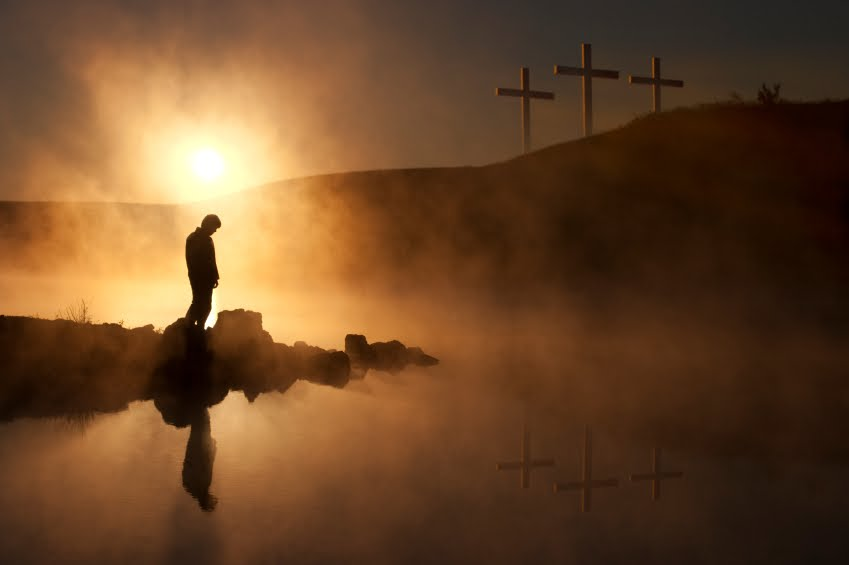 6) With long life I will satisfy him
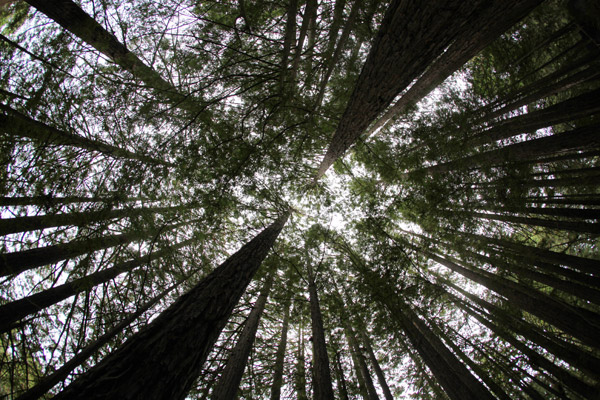 7)  And show him My salvation.
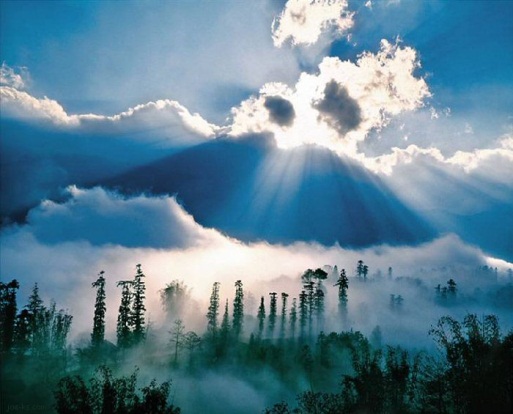